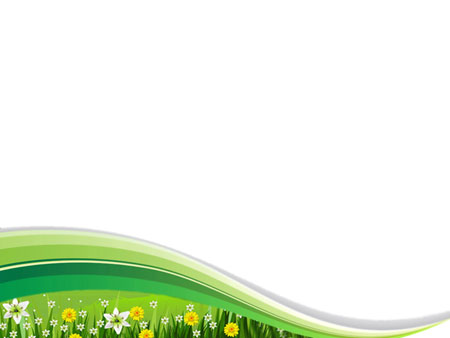 Департамент образования администрации города Нижнего Новгорода
Муниципальное учреждение дополнительного образования
«Дворец детского (юношеского) творчества им. В.П. Чкалова»
Городской семинар   организаторов 
летнего отдыха детей
«Лето больших возможностей»
4-5 апреля 2016 г.
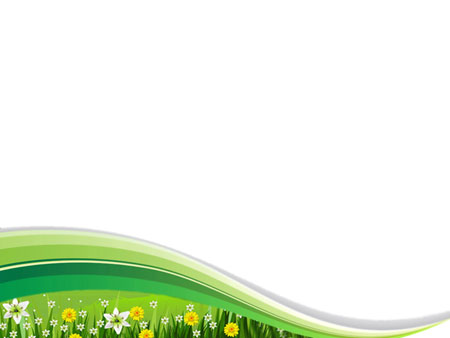 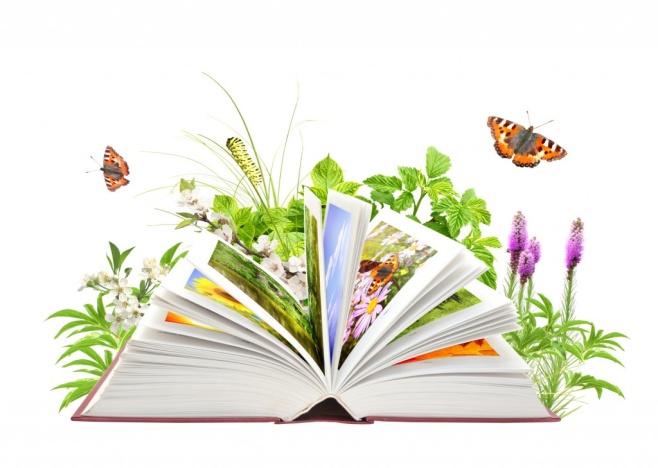 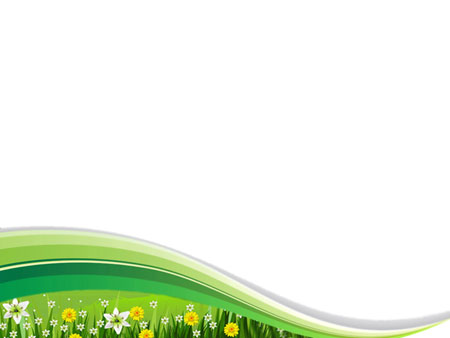 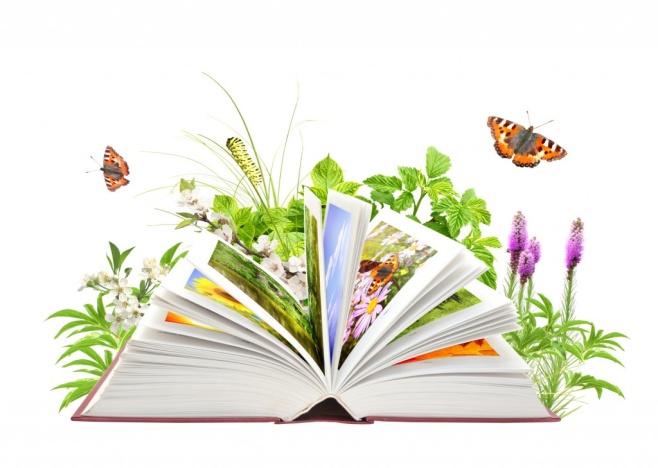 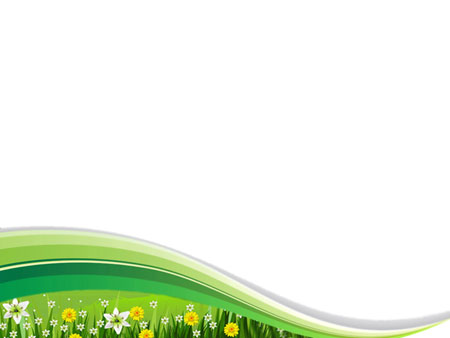 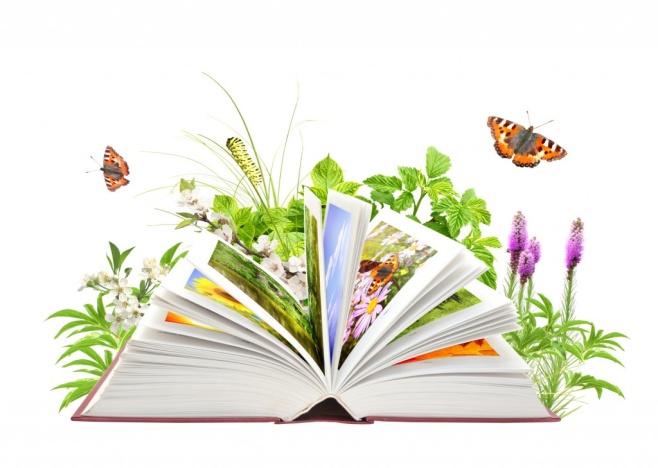 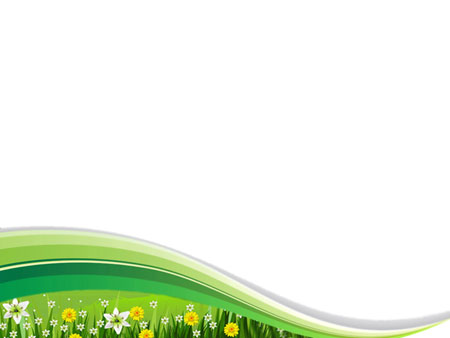 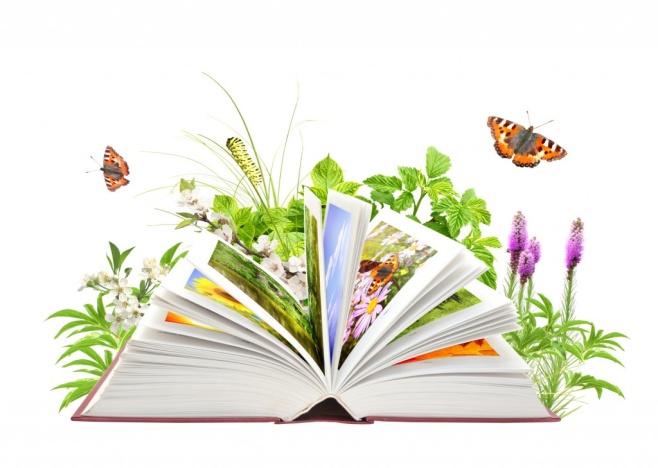 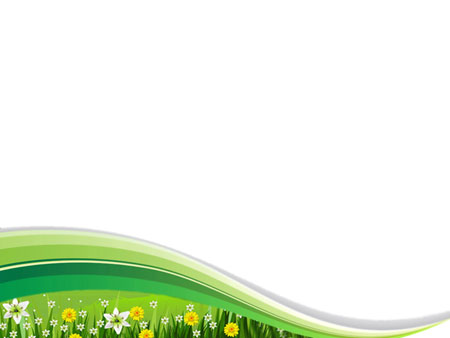 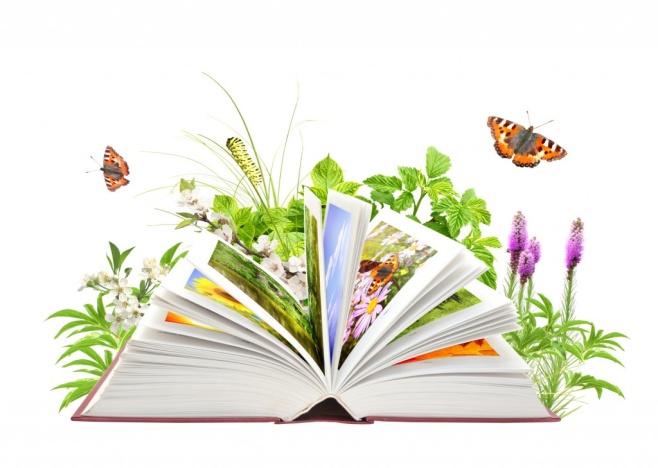 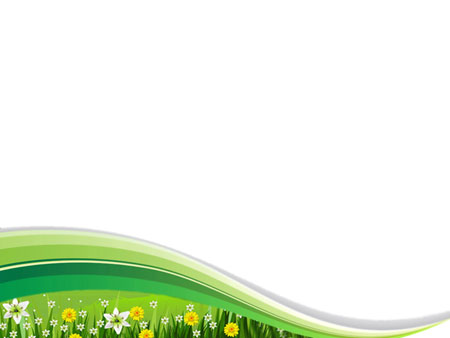 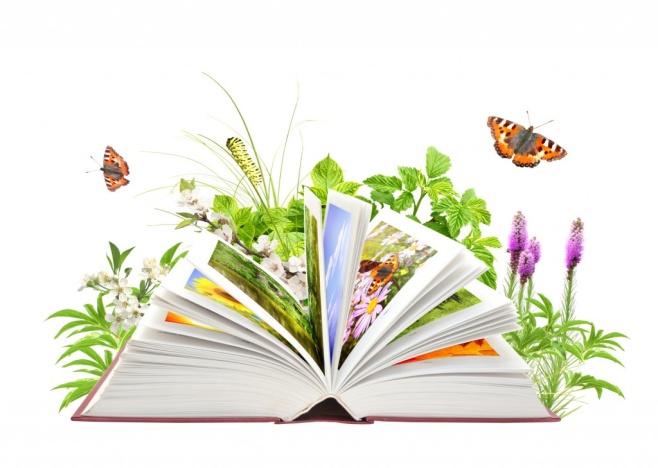 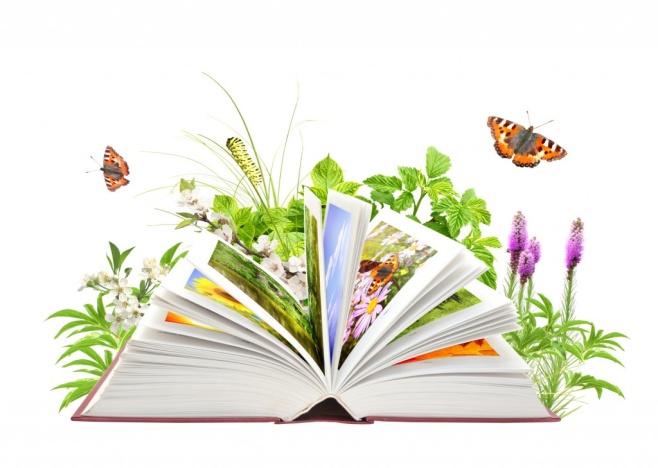 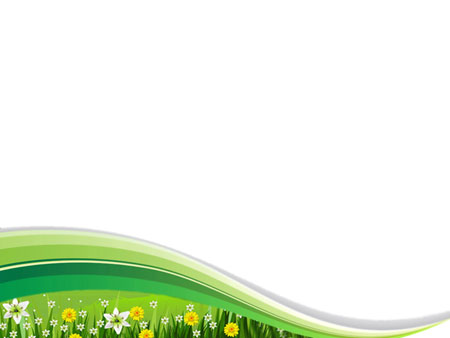 Использование воспитательного потенциала  кейс-технологий в условиях деятельности   летнего лагеря
         
 
Ямбаева Марина Геннадьевна, 
ГБОУ ДПО НИРО